Лингвокультурологические реалии России
Бергер Ольга Львовна
Освоить основные теоретические понятия, связанные с проблематикой курса.
Ознакомиться с работами известных лингвистов, работающих в этой сфере.
Научиться замечать и интерпретировать лингвокультурологические реалии.
Расширить лингвистический и страноведческий кругозор.
Цели и задачи курса:
Поворот в  последние 30 лет: смена парадигмы. 
Культурный код: знание языка – это не только знание словарного запаса и грамматики, но и знание культурного кода, понимание об уместности использования тех или иных языковых единиц, конструкций.
Лингвокультурология в РКИ
Основные темы
Языковая картина мира. Лингвокультурология. Ментальность.
Концептосфера. Концепты.
Компонентный анализ значения слова.
Значимые слова в русской культуре (уют, вдруг, заодно и пр.).
Лингвореалии (цитаты, отдельные жаргонизмы, советская лексика, Словарь перемен, Слово года)
Мем как объект лингвокультурологии.
Эвфемизмы. Запретные слова и запретные темы.
Бытовая лексика (Чем кофточка отличается от свитера, а рюмка от фужера. Как с этим работают лингвисты).
Условия завершения курса
Авторы
1) Лингвострановедческий словарь Россия
https://ls.pushkininstitute.ru/lsslovar/index.php?title=%D0%A2%D0%B5%D0%BC%D0%B0%D1%82%D0%B8%D1%87%D0%B5%D1%81%D0%BA%D0%B8%D0%B9_%D1%83%D0%BA%D0%B0%D0%B7%D0%B0%D1%82%D0%B5%D0%BB%D1%8C:%D0%9F%D0%B5%D1%80%D0%B5%D1%87%D0%B5%D0%BD%D1%8C_%D1%82%D0%B5%D0%BC%D0%B0%D1%82%D0%B8%D0%BA
2) Ирина Дулебова и коллектив Glosár ruských lingvoreálií
3) лекции В.В. Колесова
https://online.spbu.ru/audio/yazyk-i-mentalnost/
Владимир Викторович - один из первых исследователей, кто заговорил о русской ментальности, и его труды считаются уже классикой лингвокультурологии. Его не стало почти 3 года тому назад, так что его новых работ уже не будет.
Для работы на занятиях и дома. Обязательнокритическое мышление!
Язык- вербальное отражение культуры?
Компоненты культуры: 
Мыслительный (правила, ценности)поведенческий (традиции) материальный (вещи)
Культурные различия в вашей социальной практике?
Коннота́ция — сопутствующее значение языковой единицы. Коннотация включает дополнительные семантические или стилистические функции, устойчиво связанные с основным значением в сознании носителей языка
Посмотреть, что означают термины:
- языковая картина мира
лингвокультурема
Домашнее задание
Видео о Валентине Масловой
Языковая картина мира Левонтина 
Языковая картина мира Шмелев
Ссылки посмотреть дома
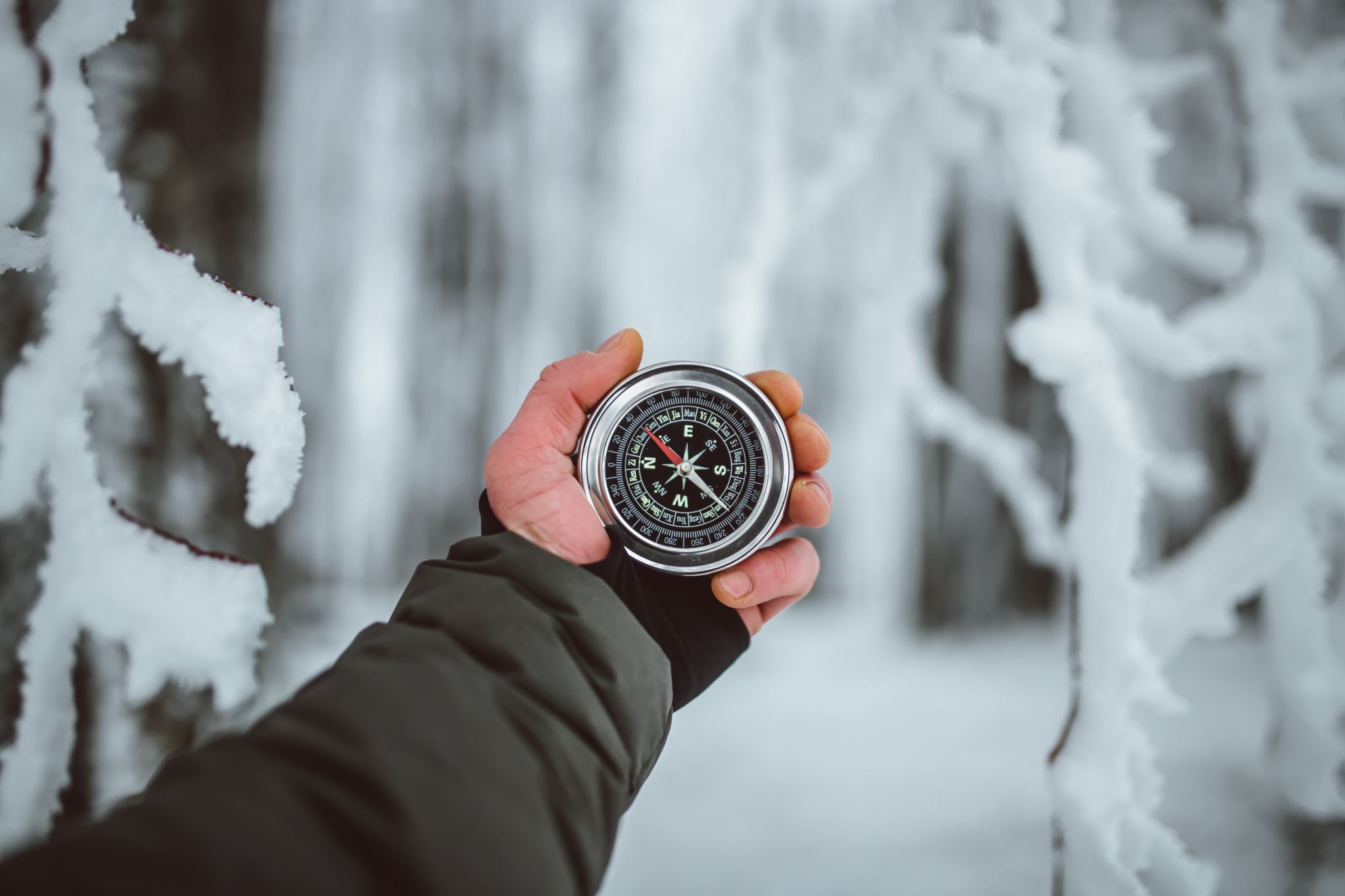 Спасибо за внимание!